А.С. Пушкин «Песнь о вещем Олеге»
Презентация к  уроку литературы
Вещий Олег и его время (879 - 912 гг.)
Олег – родственник Рюрика. В 882 году Олег перенес столицу в Киев. В 907 году осуществил успешный поход на Царьград (Константинополь) Необычайная военная удача, его ум и проницательность принесли ему прозвище "Вещий".
Летопись и баллада
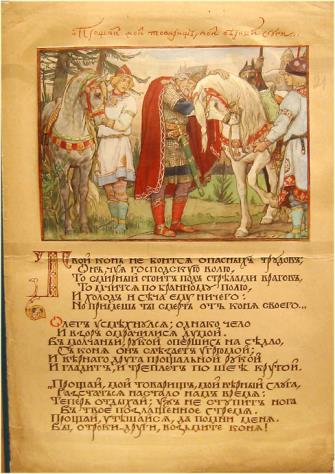 Баллада – жанр лиро-эпической поэзии
Баллада – лирическое стихотворение с напряжённым, острым сюжетом (легендарным, историческим, фантастическим). Герои в балладе вступают в конфликт друг с другом, с самой судьбой. Часто присутствует элемент  загадочного,  фантастического, необъяснимого, трагически неразрешимого.
Жанр «Песни о вещем Олеге»
«Песнь о вещем Олеге» -  легенда, облечённая  в  форму  баллады:
- в основе лежит исторический факт 
-тема рока, предопределенности, неизбежности судьбы
- композиционная особенность - включение диалога (обращения, вопросы-ответы)
Тема, идея произведения
Тема:       История гибели князя Олега 
                 Тема отношений поэта и власти. 
                  Главная тема – тема  судьбы.
  Идея: 
    Не слепой рок приговорил  Олега к смерти «от коня своего», а привязанность к коню, заставившая отбросить все опасения и пожалеть, что у них ни одна судьба. 
    	Верность чувству долга может привести к смерти, но в верности человеческой памяти – залог бессмертия
Герои , сюжет, композиция произведения
Главные герои – Олег и его верный конь, кудесник.
 Второстепенные  герои – Ольга, Игорь, слуги, дружинники. 
 Сюжет баллады:
   Завязка  действия  - встреча     с  мудрым  старцем.
   Кульминация  в  развитии  действия – исполнение предсказания.
   Развязка  действия  -  «На    тризне  плачевной Олега…» )
Композиция  баллады                    «Песнь о вещем Олеге»
1. Предсказание  кудесника  и прощание  с  конем. 
2. «Пирует  с  дружиною  Вещий Олег…»
3. «На  холме  у  брега  Днепра…»
Хозары(или хазары) – народ, некогда живший в южнорусских степях и нападавший на Древнюю Русь.
Нива – большое поле, засеянное и возделанное человеком.
Кудесник – волшебник, колдун, жрец  языческого культа.
Мольба  - страстная просьба.
Волхв - служитель языческого культа, жрец, прорицатель, мудрец.
Чело – перед кокошника; лоб; начало чего-либо.
Отрада – утешение
Отрок – младший член дружины князя Древней Руси, служивший при его дворе.
Попона – покрывало, накидываемое на круп лошади для ее защиты от переохлаждения и насекомых.
Курган – разновидность погребальных памятников. Характеризуется, как правило, сооружением земляной насыпи над погребальной ямой.
Вал – очень высокая волна.
Пращ – метательное холодное оружие, представляющее собой верёвку или ремень, один конец которого свёрнут в петлю, в которую продевается кисть пращника.
Ретивый – усердный и исполнительный.
Секира – топор
Предсказание кудесника
Прощание с конём
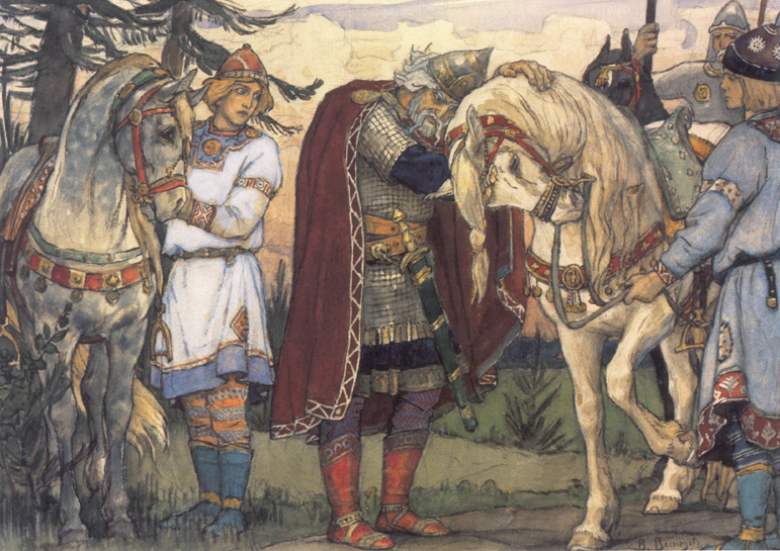 Олег у костей коня
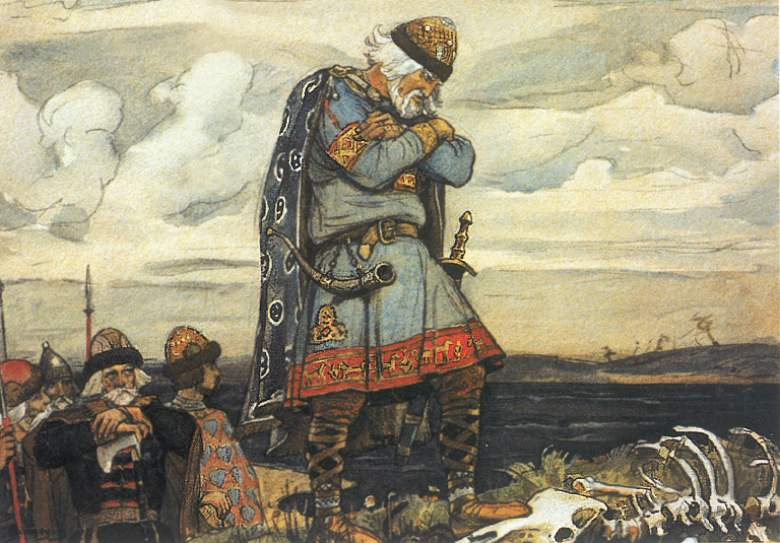 Выводы:
«Песнь о Вещем Олеге» дополняет содержание летописи, помогает представить исторических героев, увидеть их характеры и судьбы. Вещий Олег  наделён душевной привязанностью к коню. Над его чувствами не властно ни время, ни даже смерть коня. Не слепой рок приговорил Олега к смерти «от коня своего», а привязанность к коню.
Интернет-ресурсы :
http://nearyou.ru/vvasnetsov/oleg1.html
http://nearyou.ru/vvasnetsov/oleg2.html
http://nearyou.ru/vvasnetsov/oleg3.html
http://www.ozhegov.org
http://www.youtube.com/watch?v=oNf0t28DfJ0&noredirect=1